OFCA Answers
Max Power
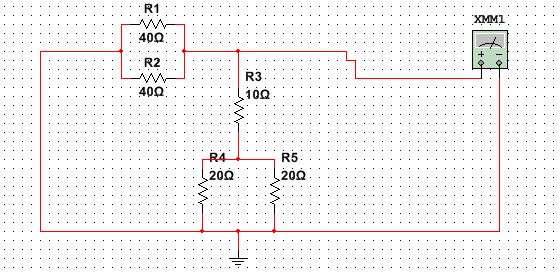 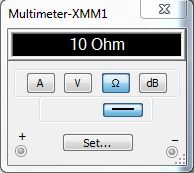 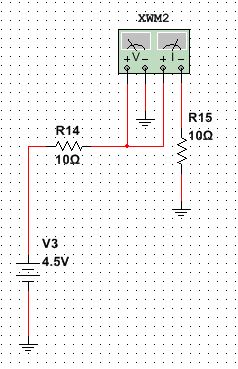 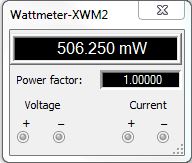 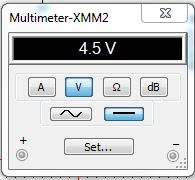 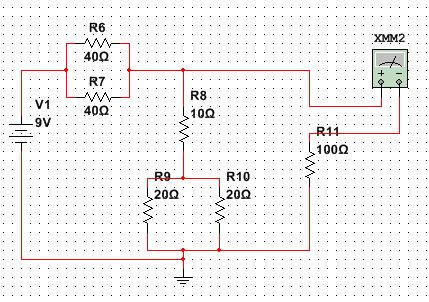